Кузнецова Ксения          Романовна
МОУ Высоковская ООШ
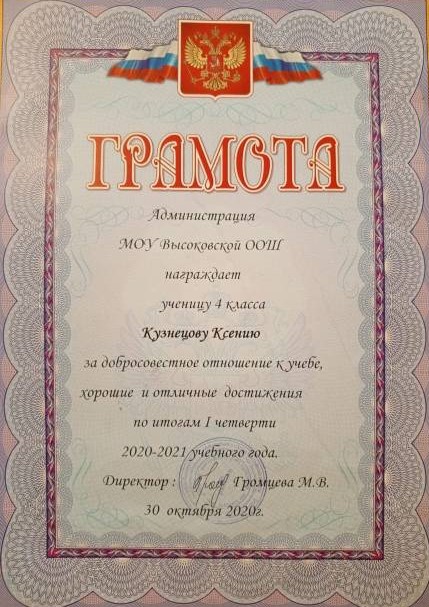 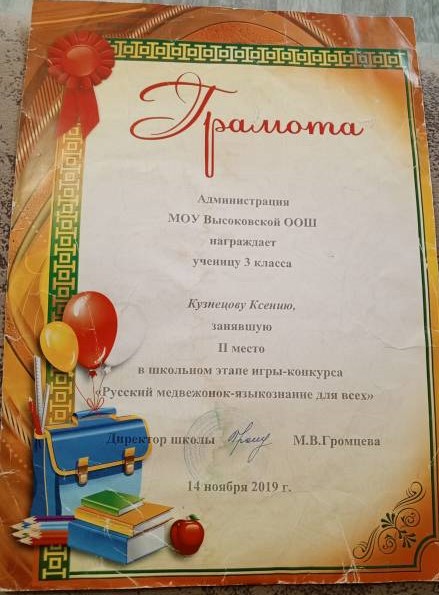 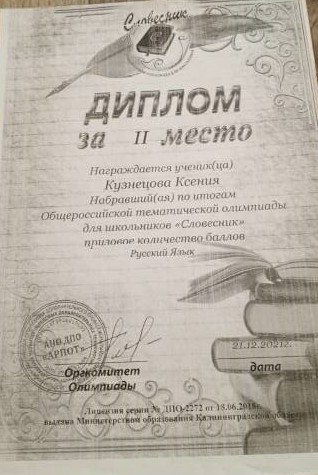 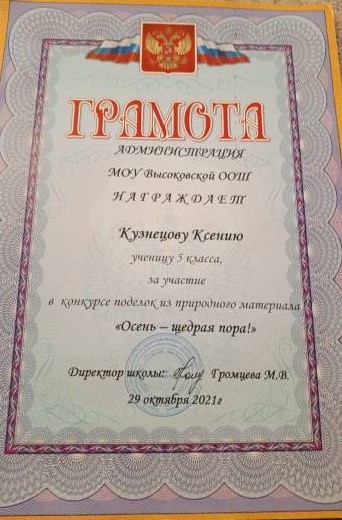 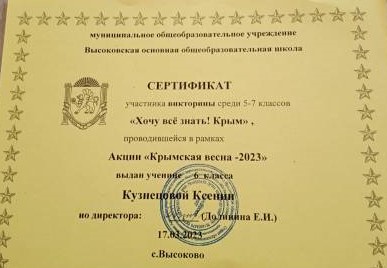 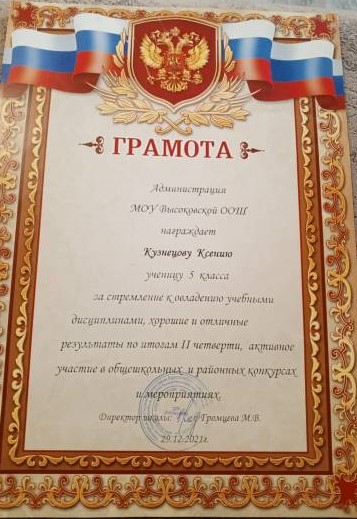 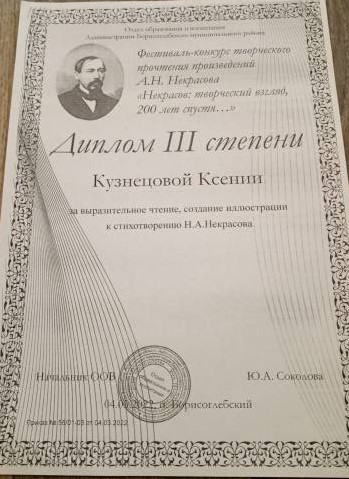 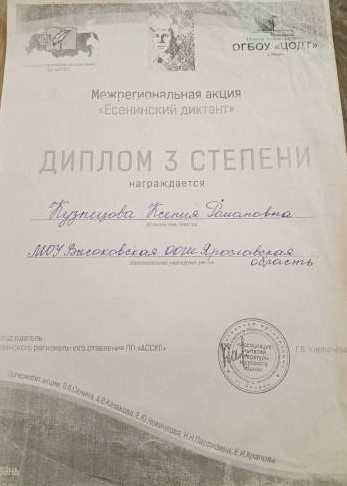 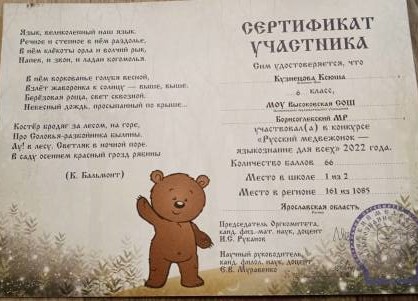 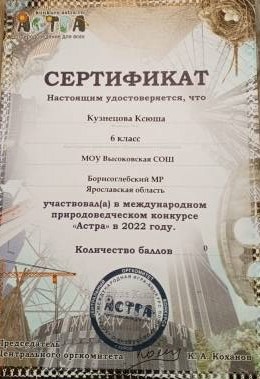 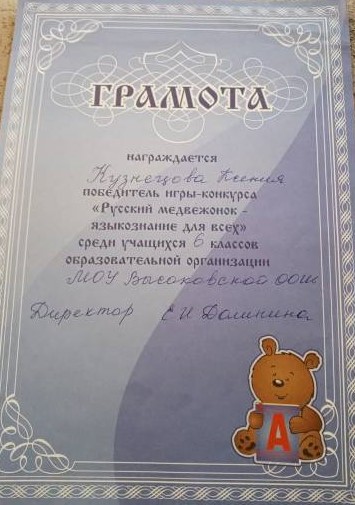 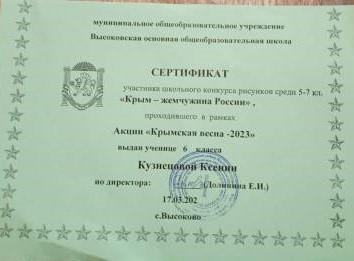 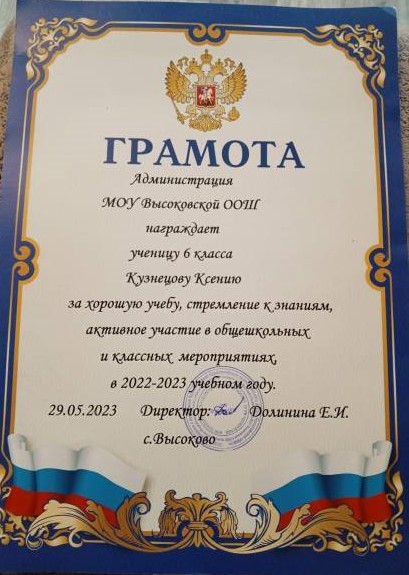